APNIC Update
AfriNIC-14
4-10 June 2011

Sanjaya
Services Director, APNIC
1
Overview
Registry Update
Policy Update
2011 Member and Stakeholder Survey
New Building & Business Continuity Plan
Upcoming Meetings
2
Resource Delegations
IP address & ASN delegation count
[Speaker Notes: IPv6 delegations more than tripled in 2010
In 2010, we had 121 million IPv4 addresses delivered to our customers. But we have 212 million /48 iPv6 networks deployed. Now it’s a matter of seeing how people start routing them.]
Registry Update
IPv4 exhaustion
Now in stage 3, as of 15 April 2011






IANA handed out APNIC’s last /8 block, 103/8, on 3 February 2011
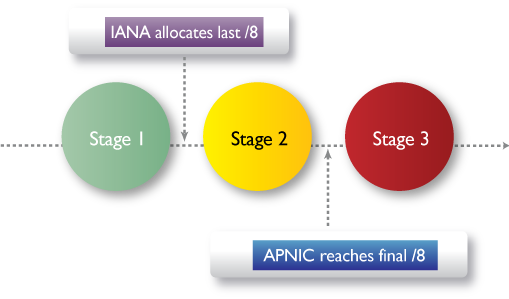 4
Registry Update
2010 IPv6 delegations more than tripled
650 delegations in 2010
Strong response to “Kickstart IPv6” with over 402 new applications
Members with existing IPv4 allocations or assignments may instantly qualify for an IPv6 block
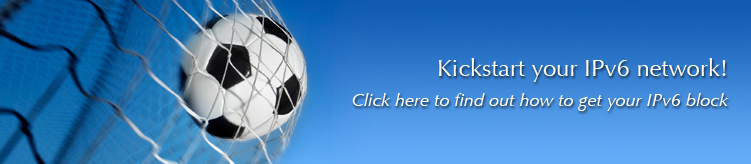 5
[Speaker Notes: Kickstart IPv6:
- A result of prop-073 
 Using MyAPNIC, users click the appropriate link to receive delegation
 Members with an IPv4 allocation, eligible for a /32 of IPV6
 Members with an IPv4 assignment, eligible for a /48 of IPv6]
Policy Update
Implemented in 2010
6
Policy Update
Reached consensus at APNIC 31
7
Policy Update
Reached consensus at APNIC 31
8
Member Survey
2011 Member and Stakeholder Survey conducted by Prof. Ang Peng Hwa on behalf of the APNIC Executive Council
Overall, membership generally satisfied with APNIC services. Rated 8.09 out of 10.
794 valid responses from 47 economies
Increase of 32% from previous surveys
40% support IPv6, but interestingly, only 20% have the budget for it
9
Member Survey – Top Ten
10
Member Survey – Bottom Ten
11
Member Survey – Top Ten Resourcing Priorities
12
APNIC moved…
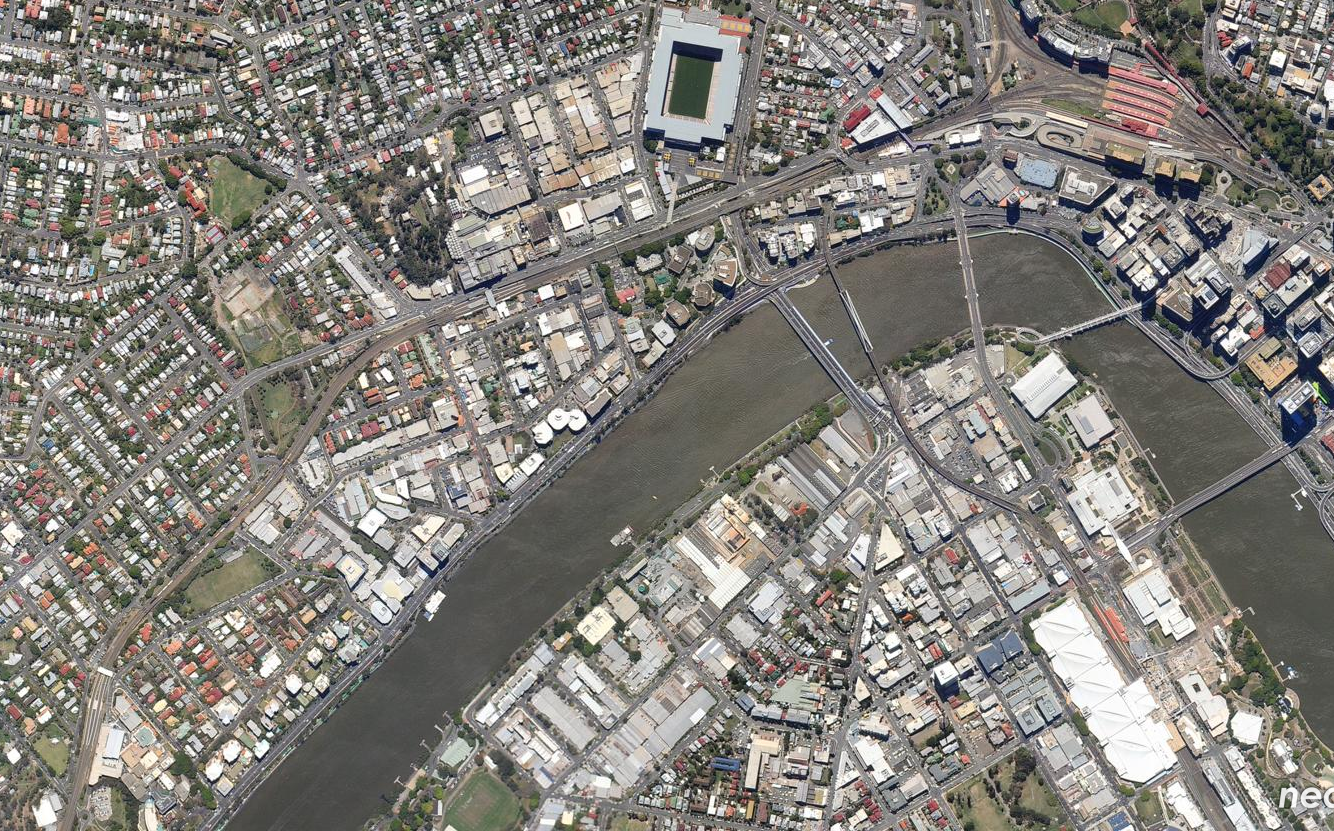 12 Jan 2010
13
New Building
Moved into new premises at end of 2010
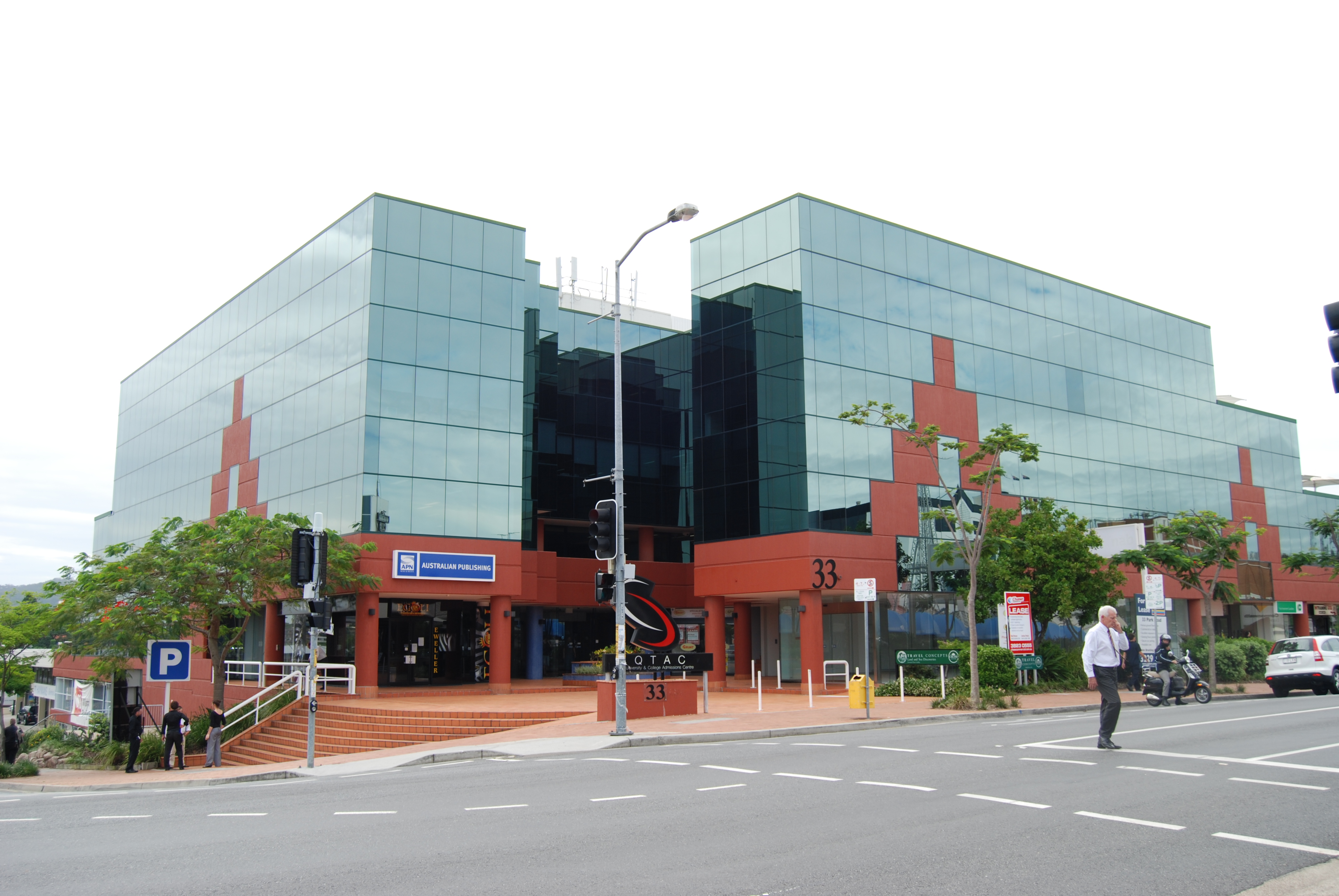 Old
New
14
… just in time!
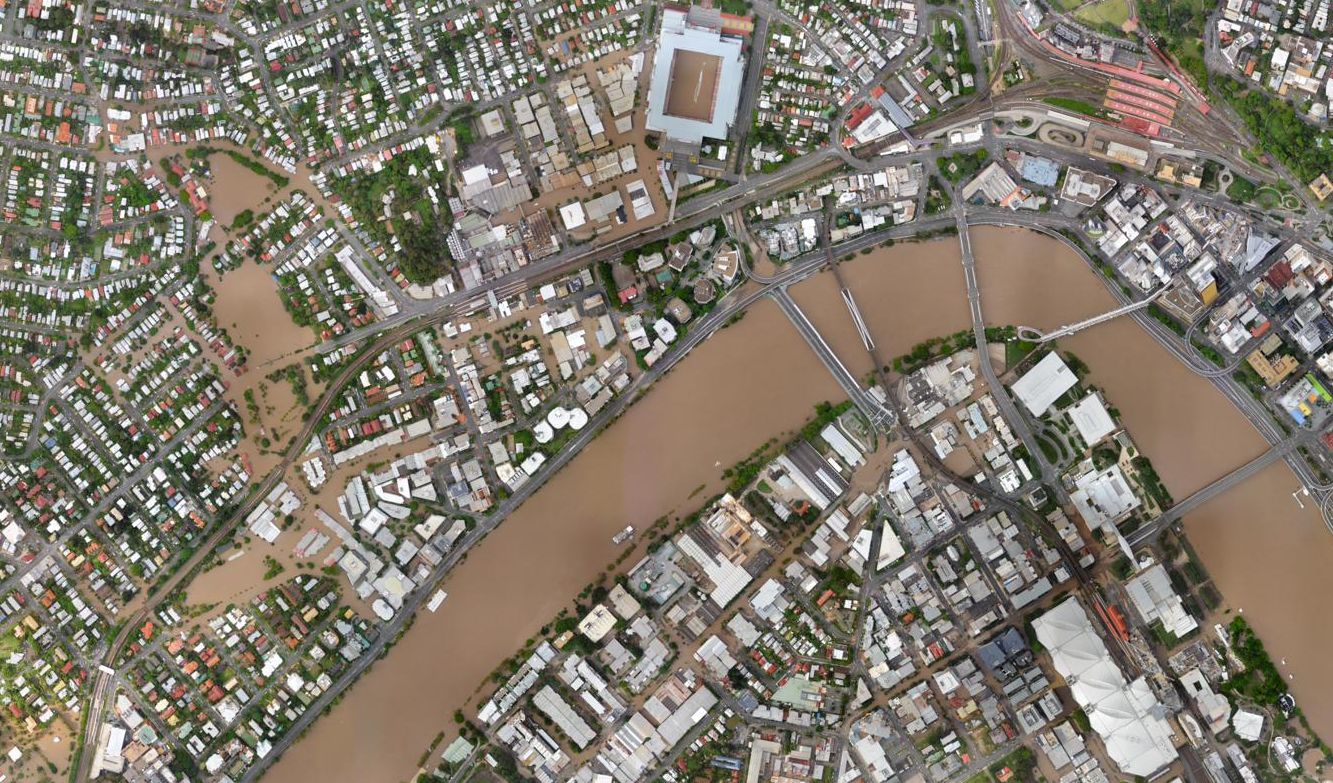 13 Jan 2011
15
APNIC BCP Incident
Flood event in Brisbane, 10-14 January 2011
BCP Team engaged
Staff safety priority
In monitoring mode as no disaster declared
Continued communication with Members throughout
Post-evaluation and assessment
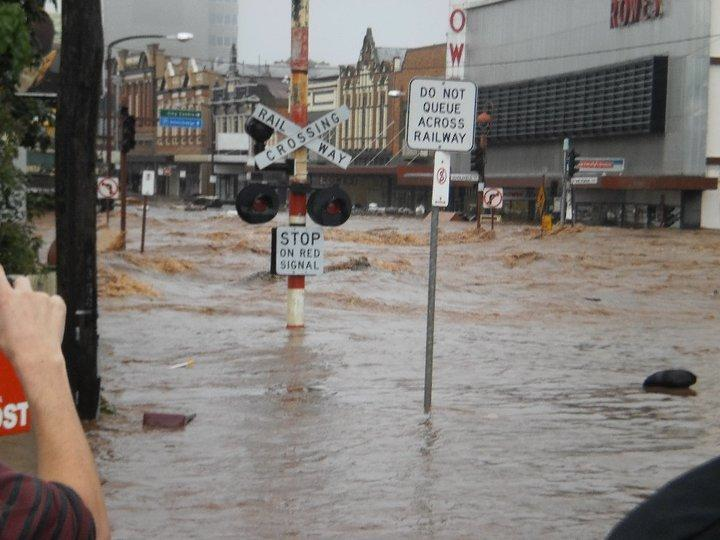 16
Next Meeting – APNIC 32
Where: Busan, South Korea 
When: Sunday, 28 August - Thursday, 1
September 2011
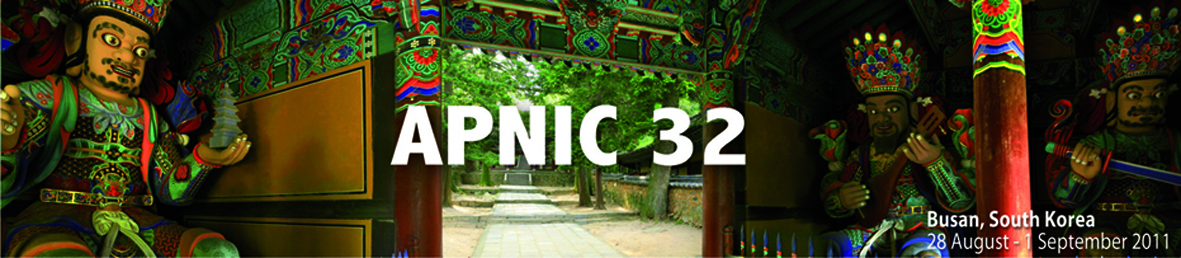 17
[Speaker Notes: Change in the original dates, now starting a day before.]
Following Meetings
APNIC 33, Delhi, India, 21 February - 2 March 2012, New Delhi (with APRICOT) 
APNIC 34, TBD
APNIC 35, Singapore, 20 February – 1 March 2013, Singapore (with APRICOT)
18